Phase 3 Study of Fostemsavir in Heavily Treatment-Experienced HIV-1-Infected Participants: Day 8 and Week 24 Primary Efficacy and Safety Results (BRIGHTE Study, Formerly 205888/AI438-047)
M. Kozal1, J. Aberg2, G. Pialoux3, P. Cahn4, M. Thompson5, J.-M. Molina6, B. Grinsztejn7, R. Diaz8, A. Lazzarin9, M. Gummel10, A. Pierce11, P. Ackerman12, C. Llamoso12, M. Lataillade12
1Yale University School of Medicine, New Haven, United States, 2Icahn School of Medicine at Mount Sinai, New York, United States, 3Hopital Tenon, Paris, France, 4Fundación Huesped, Buenos Aires, Argentina, 5AIDS Research Consortium of Atlanta, Atlanta, United States, 6Hôpital Saint Louis, Paris, France, 7Instituto de Pesquisa Clínica Evandro Chagas FIOCRUZ, Rio De Janeiro, Brazil, 8Federal University of São Paulo, São Paulo, Brazil, 9Ospedale San Raffaele, Milan, Italy, 10GlaxoSmithKline, Upper Providence, United States, 11ViiV Healthcare, Research Triangle Park, Branford, United States, 12ViiV Healthcare, Branford, United States
Financial Disclosures
Max Lataillade

Vice President, Head Clinical Development
ViiV Healthcare employee and GSK shareholder
Kozal et al. EACS 2017; Milan, Italy. Oral PS8/5.
Overview of Fostemsavir
Conversion of fostemsavirto temsavir1
Fostemsavir (FTR) is a prodrug metabolised to temsavir (TMR),1 a first-in-class, investigational attachment inhibitor that is currently being evaluated in HIV-1-infected HTE patients
Active against CCR5-, CXCR4- and dual-tropic (R5X4) strains of     HIV-12–5
Unique resistance profile with no in vitro cross-resistance to other classes of ARVs2,5
In the Phase 2b study AI438011, FTR demonstrated:6
Median decreases in plasma HIV-1 RNA of 0.69–1.44 log10 c/mL in a 7-day lead-in monotherapy substudy 
Generally similar virologic (mITT and observed) and immunologic responses to the ritonavir-boosted atazanavir arm through Week 96
A generally well-tolerated safety profile with no FTR-related AEs leading to discontinuation
Here we present Day 8 and Week 24 efficacy and safety results from the ongoing BRIGHTE study (formerly 205888/AI438-047)
Gastrointestinal lumen
Fostemsavir 
(prodrug)
Alkaline phosphatase
Temsavir 
(active moiety)
HTE, heavily treatment experienced; ARV, antiretrovirals; AEs, adverse events; mITT, modified intent to treat.
1. Brown J et al. J Pharm Sci 2013; 102:1742–1751; 2. Nowicka-Sans B et al. AAC 2012; 56:3498–3507; 3. Ray N et al. JAIDS 2013; 64:7–15; 4. Zhou N et al. JAC 2014; 69:573–581; 5. Li Z et al. AAC 2013; 57:4172–4180; 6. DeJesus E et al., CROI 2016: Poster 472.
Temsavir
Kozal et al. EACS 2017; Milan, Italy. Oral PS8/5.
Blood plasma
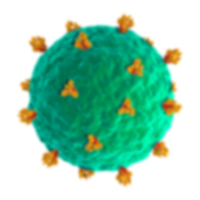 Temsavir Proposed Mode of Action
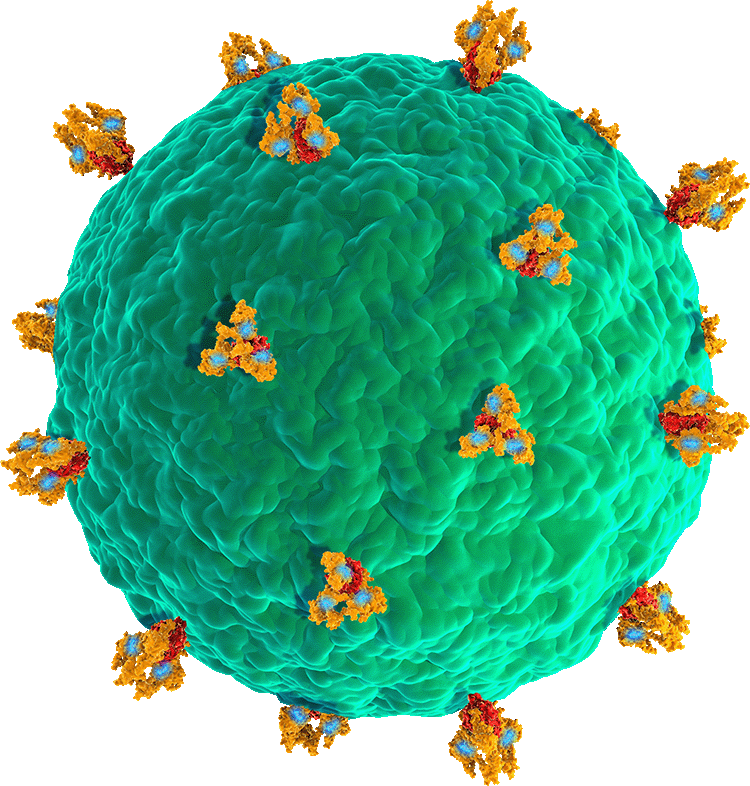 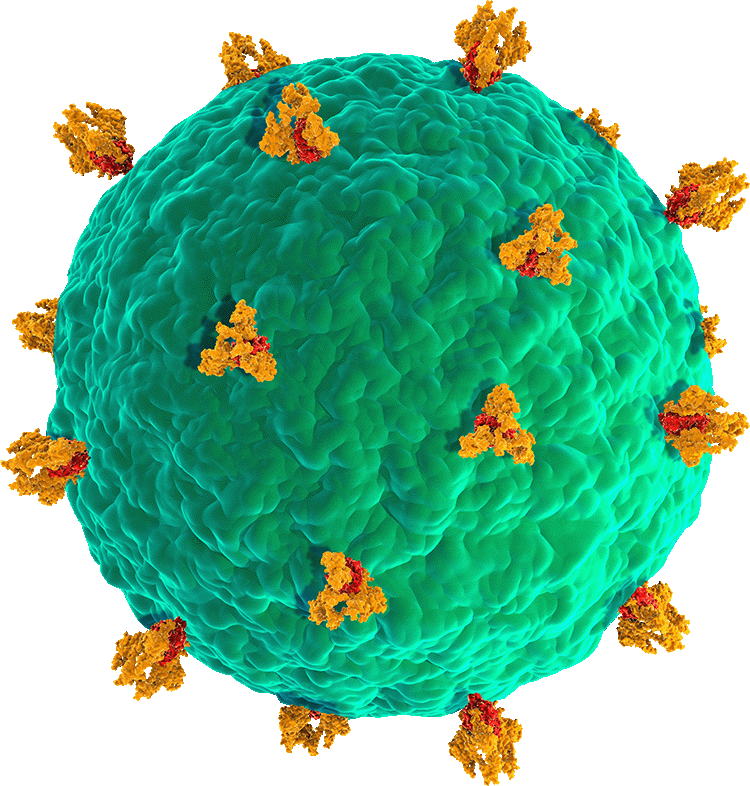 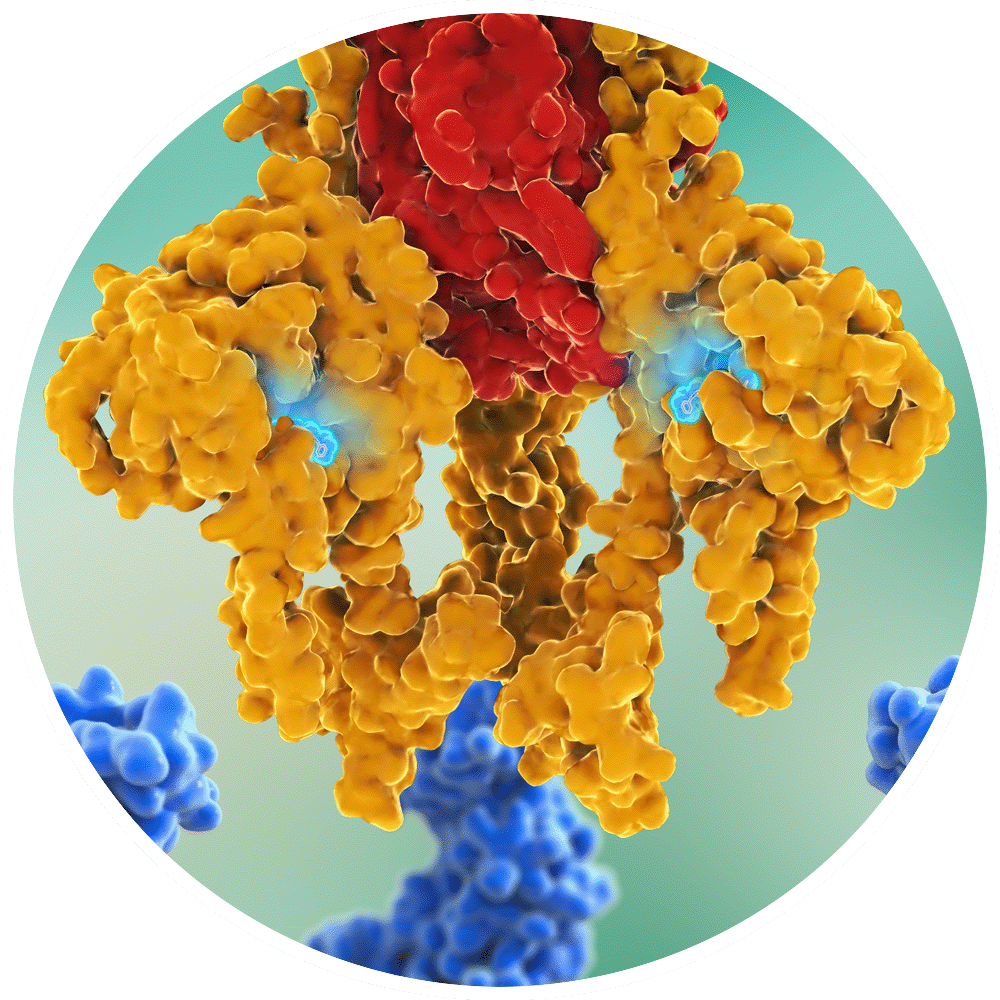 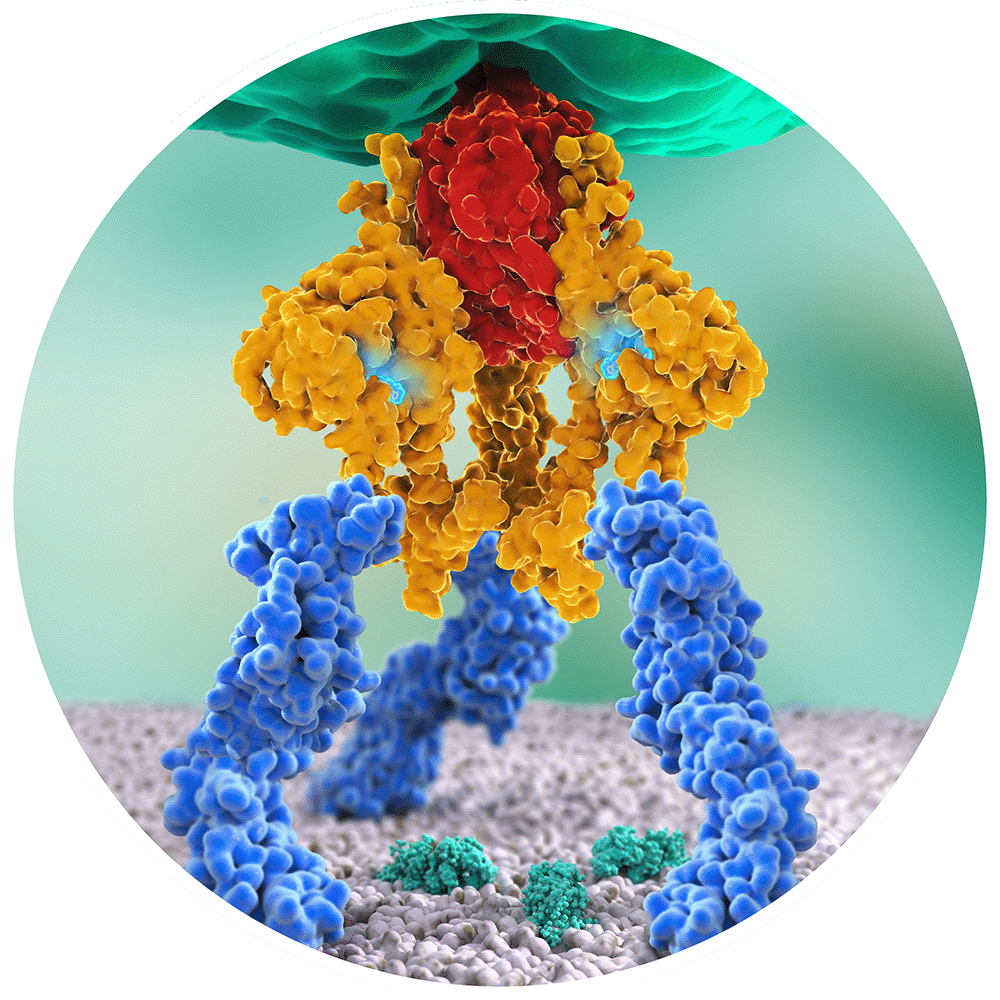 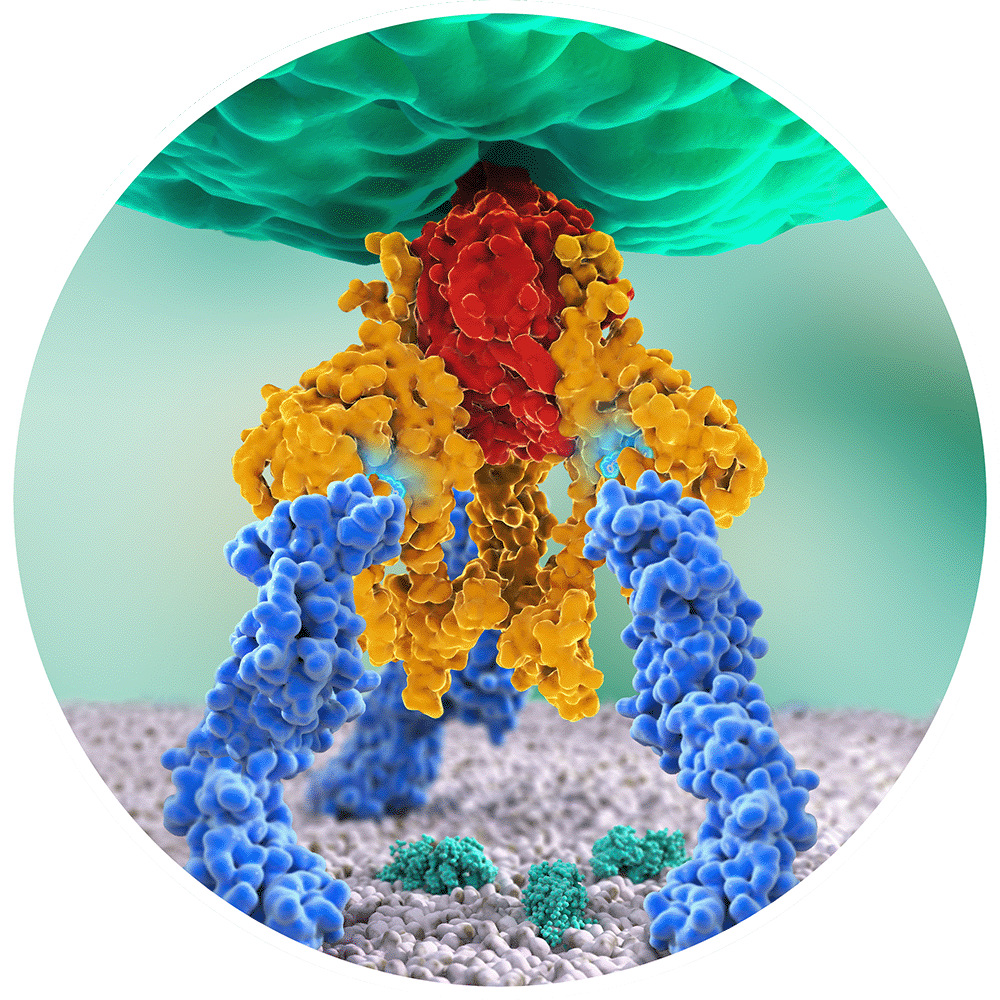 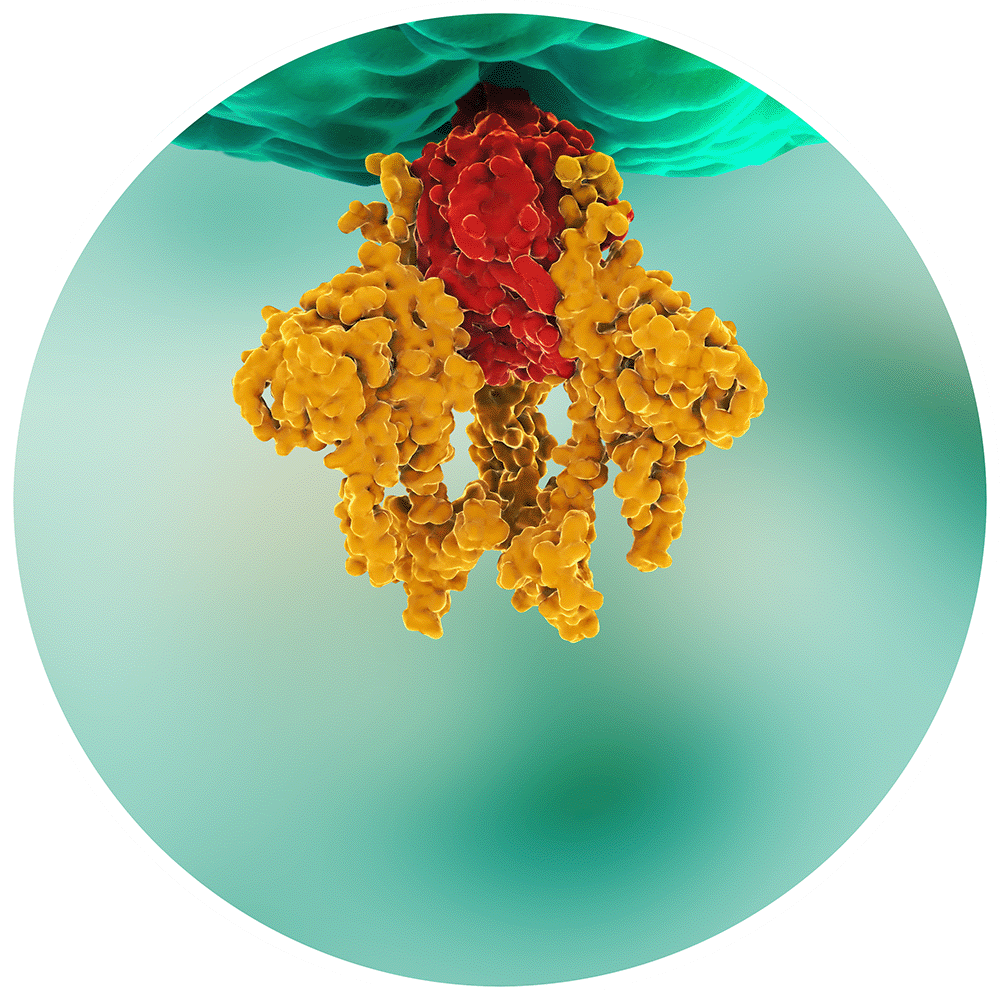 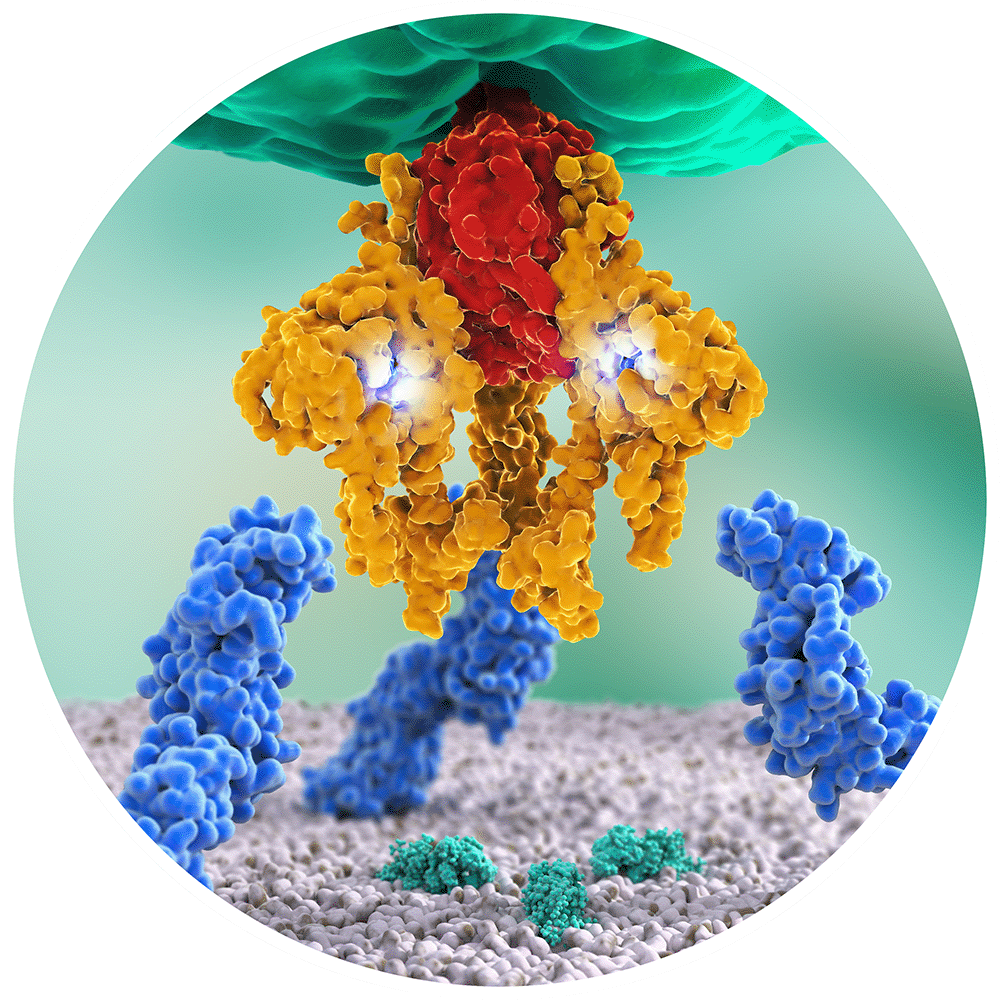 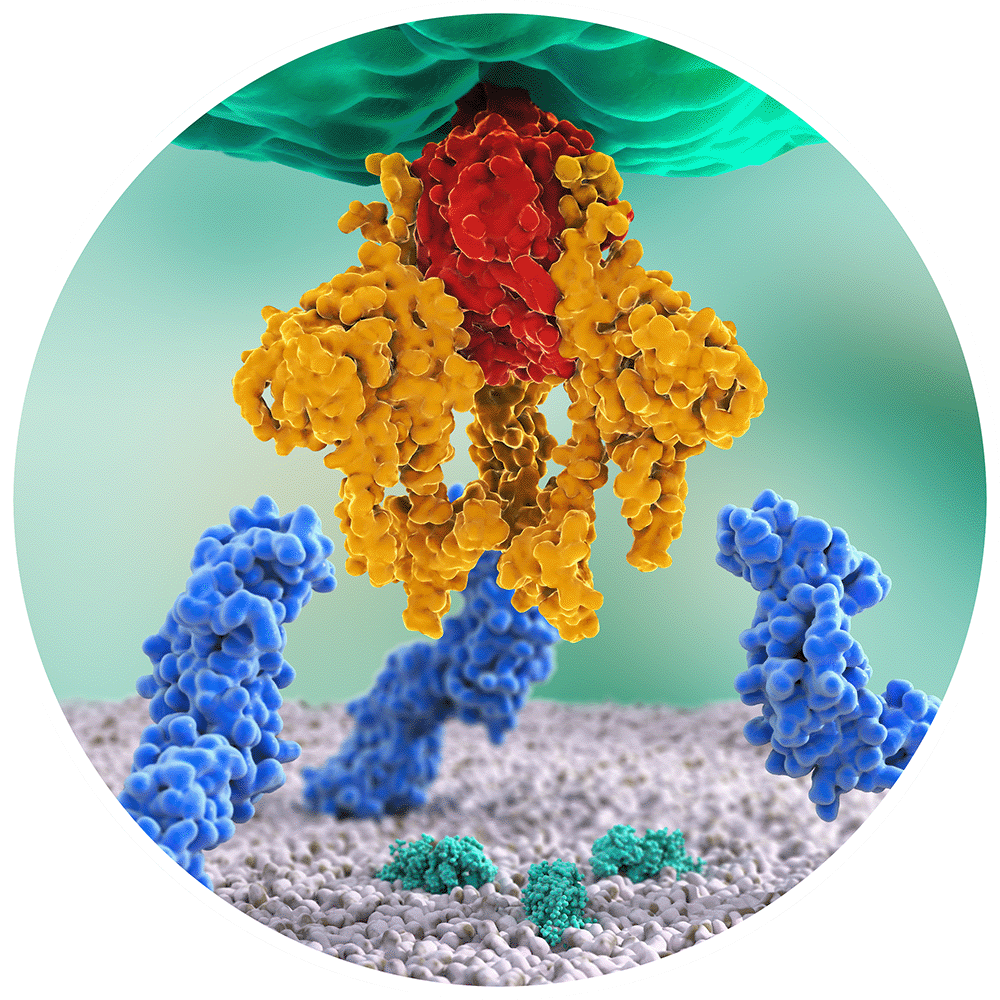 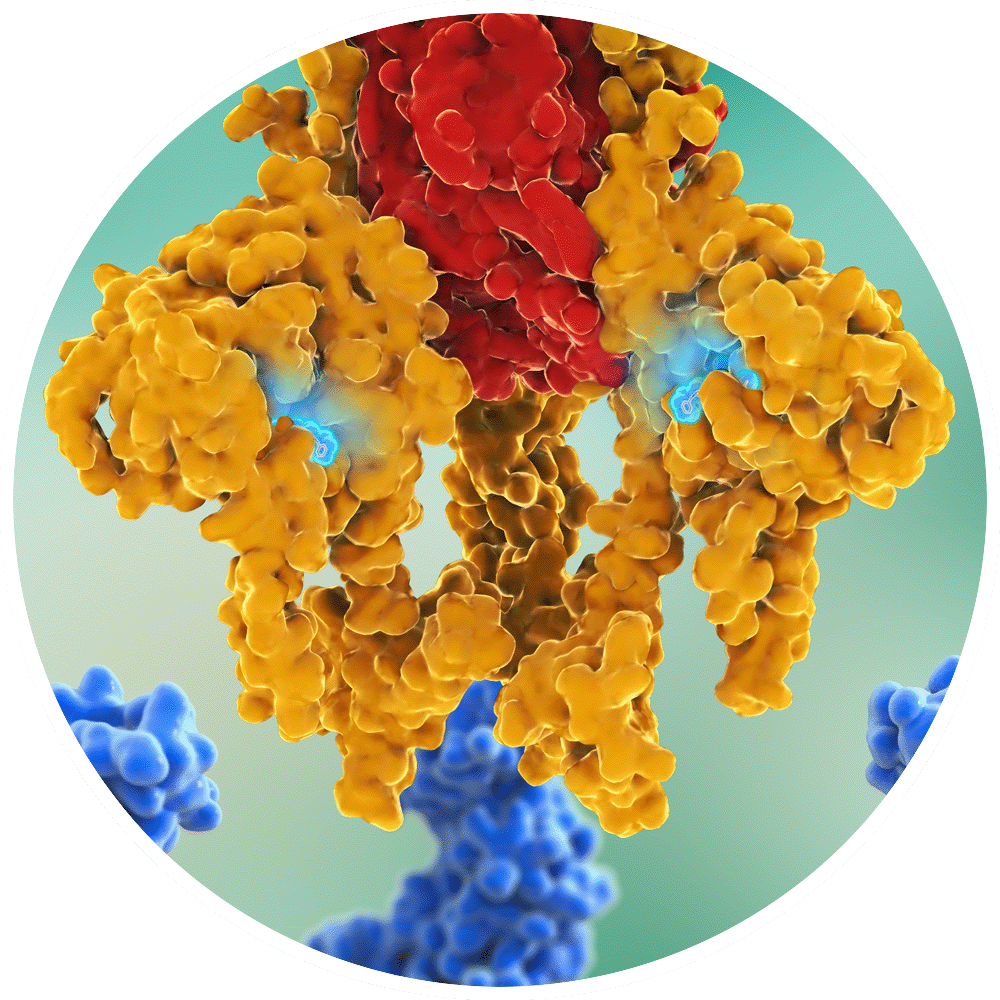 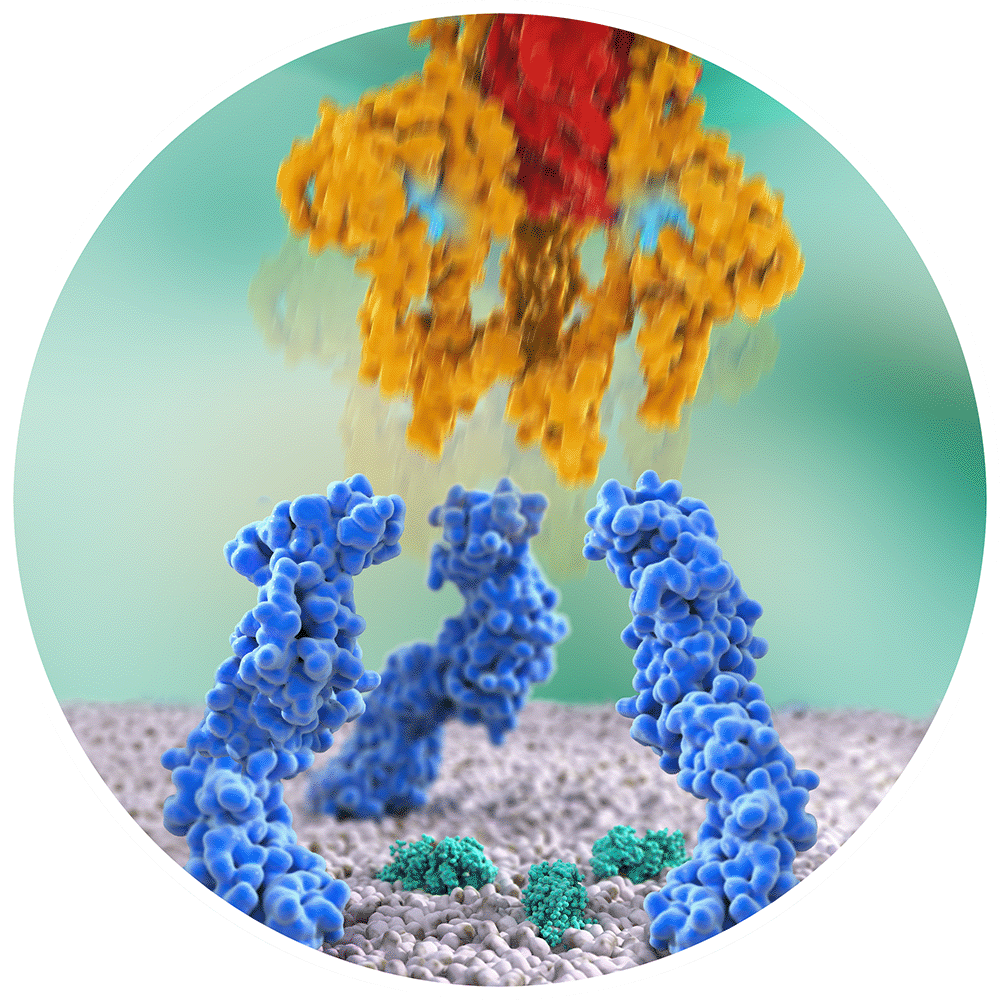 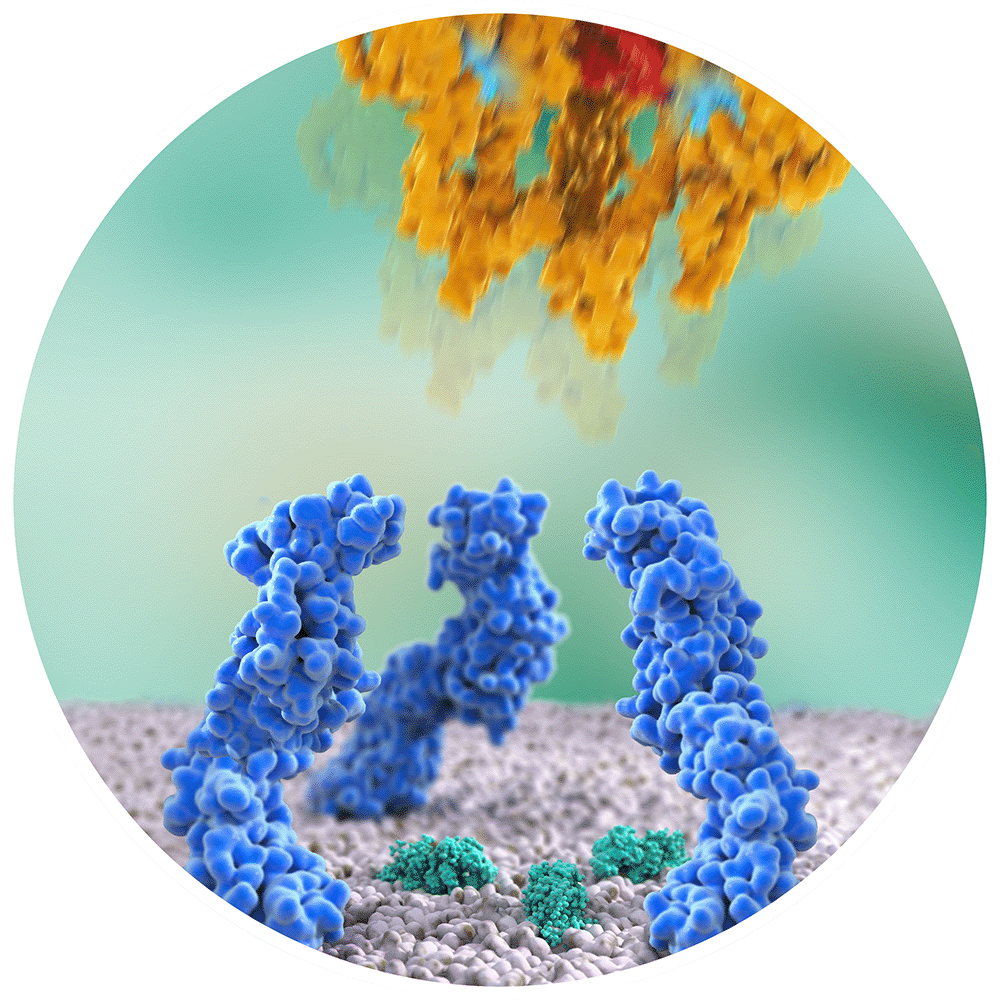 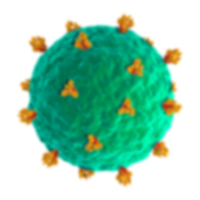 CD4 binding
site
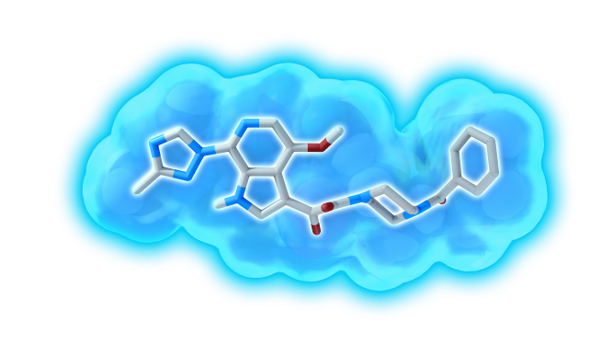 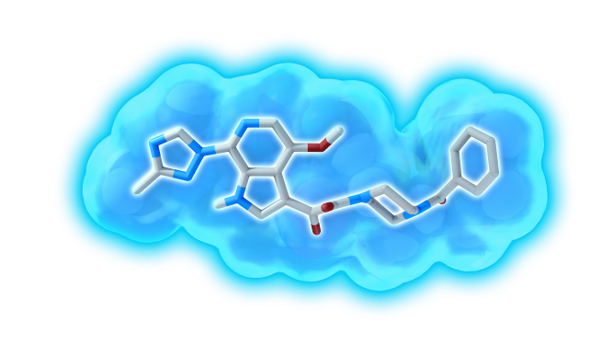 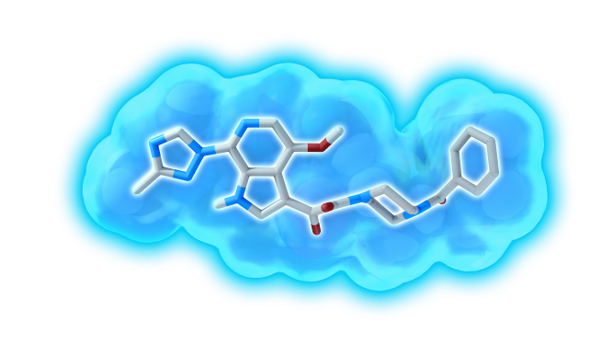 Attachment inhibited
Temsavir
Temsavir bindsnear theCD4 binding site
Temsavir prevents gp120 
conformational      
change, 
inhibiting 
HIV-1 
attachment
gp120 trimer
gp41 trimer
gp160
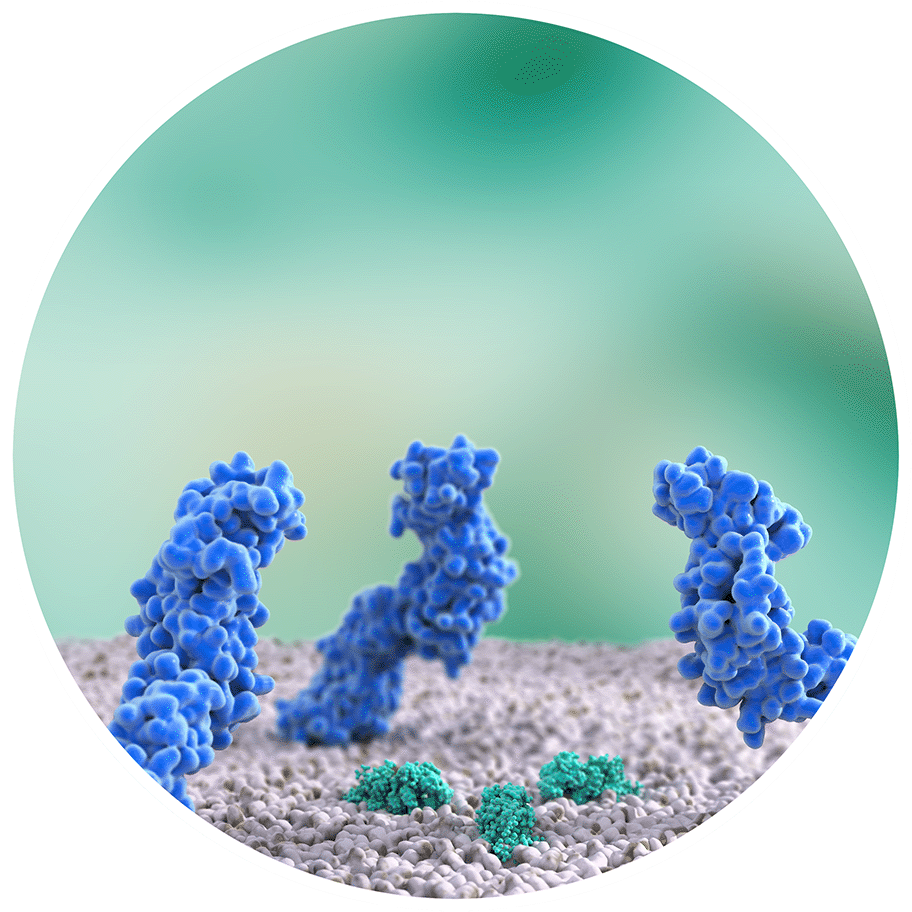 CD4 receptor
CCR5/CXCR4
Conceptualization and Design by Max Lataillade (ViiV Healthcare) and John Wong (Nucleus Global), funded by ViiV Healthcare
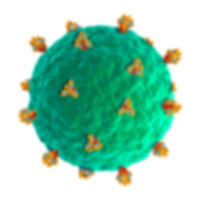 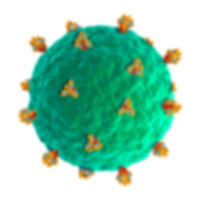 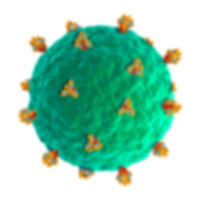 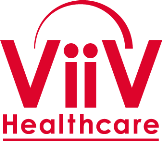 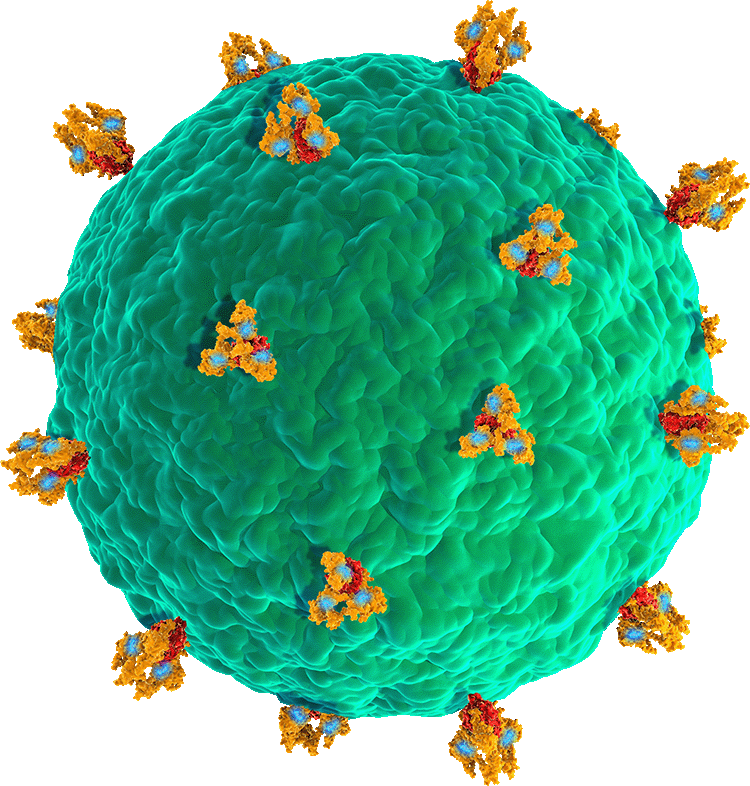 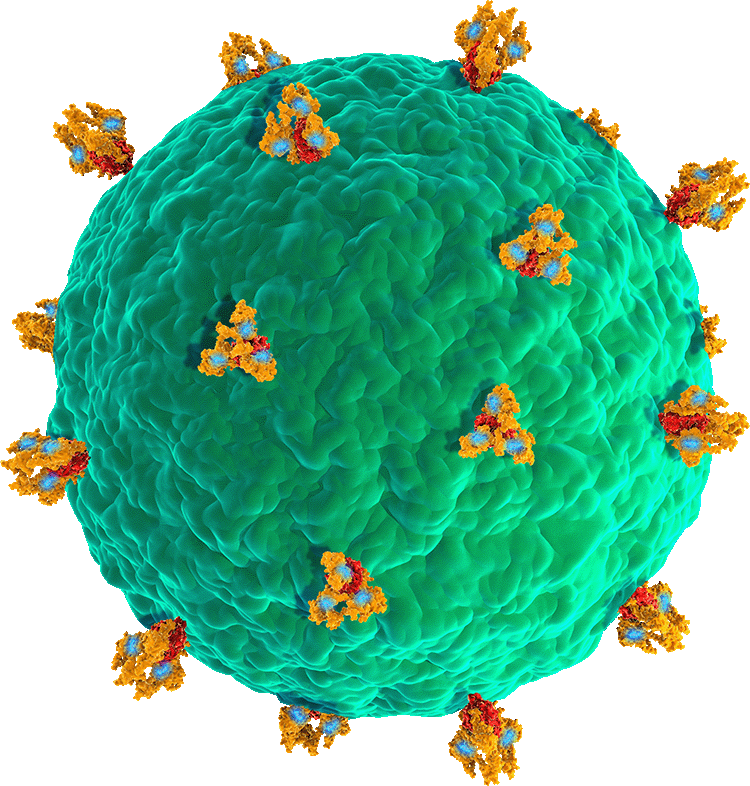 Viruses accumulate in extracellular space…
Viruses accumulate in extracellular space  
and are subsequently removed by the host immune system
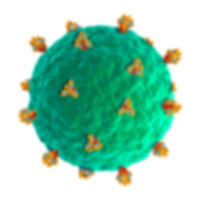 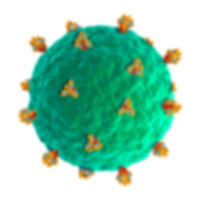 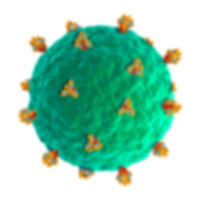 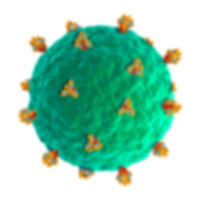 Conceptualization and Design by Max Lataillade (ViiV Healthcare) and John Wong (Nucleus Global), funded by ViiV Healthcare
Study Design
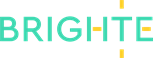 BRIGHTE is an ongoing Phase 3 randomised, placebo-controlled, double blind trial
Randomised Cohort §:
HTE participants failing current regimen with confirmed HIV-1 RNA ≥ 400 c/mL and:
1 or 2 ARV classes remaining & ≥1 fully active & available agent per class
Unable to construct viable regimen from remaining agents
Open Label FTR 600 mg BID + OBT
Blinded 
FTR 600 mg 
BID + failing 
regimen
Randomised 3:1
Blinded 
placebo + 
failing 
regimen
End of 
Study†
Day 1
Week 24*
Week 48*
Week 96*
Day 9 –
Open Label
 FTR + OBT
Day 8 –
Primary
Endpoint
Non-randomised Cohort §:
HTE participants, failing current regimen with confirmed HIV-1 RNA ≥ 400 c/mL and:
0 ARV classes remaining and no remaining fully active approved agents‡
Non-randomised
Open Label FTR 600 mg BID + OBT
End of 
Study†
Day 1
Week 48
Week 96
Week 24
*Measured from the start of open label FTR 600 mg BID + OBT; †The study is expected to be conducted until an additional option, 
rollover study or marketing approval, is in place; ‡Use of investigational agents as part of OBT was permitted; §There was no screening FTR IC50 criteria. 
BID, twice-daily; OBT, optimised background therapy.
Kozal et al. EACS 2017; Milan, Italy. Oral PS8/5.
Baseline Characteristics
Kozal et al. EACS 2017; Milan, Italy. Oral PS8/5.
Prior ARV Exposure and Initial OBT
Prior Exposure to ARVs
Fully Active and Available ARV Agents
in Initial OBT
% of Participants
% of Participants
Baseline and emergent resistance analysis are currently ongoing; *13/19 received investigational ARV Ibalizumab. INI, integrase inhibitor; NRTI, nucleoside reverse transcriptase inhibitors; NNRTI, non-NRTI; PI, protease inhibitor.
Kozal et al. EACS 2017; Milan, Italy. Oral PS8/5.
Study Disposition through Week 24
Screened
N=732
Screening Failures
N=361
Randomised Cohort
N=272
Non-randomised Cohort
N=99
Ongoing
n=73 (74%)
Withdrawn
n=26‡ (26%)
Ongoing
n=227 (83%)
Withdrawn*
n=45† (17%)
*6 participants (FTR n=5; placebo n=1) discontinued during the double-blind period of the study.
† Withdrawal reasons (n, %):  AEs (13, 5%),  lack of efficacy (9, 3%), non-adherence (7, 3%), withdrawn consent (5, 2%), lost to follow-up (5, 2%), met stopping criteria (3, 1%), death (1, <1%), pregnancy (1, <1%) and other (1, <1%).
§ Withdrawal reasons (n, %): AEs (9, 9%), lack of efficacy (4, 4%), non-adherence (3, 3%), withdrawn consent (2, 2%), lost to follow-up (1, 1%), met stopping criteria (3, 3%), death (1, 1%) and other (3, 3%).
Kozal et al. EACS 2017; Milan, Italy. Oral PS8/5.
Primary Endpoint: Adjusted Mean HIV-1 RNA log10 Change at Day 8
The primary endpoint was the adjusted mean plasma HIV-1 RNA log10 change from Day 1 at Day 8* in the Randomised Cohort (ITT-E)
FTR participants (ITT-E) 
>0.5 log10 decrease - 65%
>1 log10 decrease - 46%
Subgroup: Baseline HIV-1 RNA >1000 c/mL (n=182), FTR demonstrated:
Median decrease of 1 log10
Adjusted mean decrease of 0.9 log10
>0.5 log10 decrease - 68%
>1 log10 decrease - 50%
N=69
N=201§
Adjusted Mean† (95% CI)
*Day 8 window includes viral load between Day 6 to Day 10; participants who did not have a result in the Day 8 window had their last on treatment result carried forward (1 participant receiving FTR) or their Day 1 result carried forward (9 participants; 4 receiving placebo and 5 receiving FTR); †Mean adjusted by Day 1 log10 HIV-1 RNA; ‡hypothesis test: µFTR - µ placebo; P from Levene’s test of homogeneity of variance 0.2082; §Two participants in the FTR arm, who had missing Day 1 HIV-1 RNA values, were not included in the analysis for the HIV-1 RNA log10 least squares mean change at Day 8.
ITT-E, intent to treat-exposed.
Difference† (95% CI) = -0.625 
(-0.810, -0.441) P<0.0001‡
Kozal et al. EACS 2017; Milan, Italy. Oral PS8/5.
Virologic Response at Week 24 (Snapshot Analysis)
% of Participants
N=272
N = 99
*Change in OBT for efficacy reasons were considered virologic failures in this analysis.
ART, antiretroviral therapy; D/C, discontinued.
Kozal et al. EACS 2017; Milan, Italy. Oral PS8/5.
Virologic Response through Week 24 (Observed Analysis)*
Randomised Cohort
Non-randomised Cohort
% of Participants
% of Participants
n=272
n=262
n=256
n=248
n=248
n=247
n=99
n=98
n=93
n=92
n=90
n=89
*Change in OBT for efficacy reasons were not considered virologic failures in this analysis.
Kozal et al. EACS 2017; Milan, Italy. Oral PS8/5.
Mean Change in CD4+ T-cell Counts from Baseline through Week 24: Observed Analysis
Mean CD4+ T-cell count at baseline was 153 cells/µL (SD=182) for the Randomised Cohort and 99 cells/µL (SD=131) for the Non-randomised Cohort
Mean Change in CD4+ T-cell Counts from Baseline (cells/µL) ± SD
*The Non-randomised Cohort did not have a Day 8 visit. 
SD, standard deviation.
Kozal et al. EACS 2017; Milan, Italy. Oral PS8/5.
Week 24* Safety Summary
*All safety data reflect cumulative results collected through the data cutoff data of 21 July 2017. All but 1 treated participant had the opportunity to complete the Week 48 study assessment prior to the current data lock; †Due to data entry errors related to container numbers, two randomised participants are not counted as part of the randomised cohort but are counted in the total column; ‡The majority (12%) of SAEs were from the infections/infestations system organ class; §12/17 deaths were due to AIDS-related events (1 case was recurrent atypical mycobacterial infection due to IRIS).
SAEs, serious adverse events.
Kozal et al. EACS 2017; Milan, Italy. Oral PS8/5.
Grade 2–4 Related AEs*
*Grade 2–4 related AEs occurring in ≥2% of participants in either arm. †Due to data entry errors related to container numbers, two randomised participants are not counted as part of the randomised cohort but are counted in the total column.
Kozal et al. EACS 2017; Milan, Italy. Oral PS8/5.
Conclusions
FTR achieved its primary endpoint of superior efficacy relative to placebo in HTE, HIV-1-infected participants, with an adjusted mean decline of 0.79 log10 HIV-1 RNA through 8 days of FTR functional monotherapy (Treatment Difference = -0.625, P<0.0001)
In a subgroup of participants with baseline HIV-1 RNA >1000 c/mL, FTR demonstrated median decrease of 1 log10 at Day 8 
At Week 24
54% of randomised participants receiving FTR+OBT achieved HIV-1 RNA <40 c/mL (Snapshot)
71% and 77% achieved HIV-1 RNA <200 c/mL and <400 c/mL, respectively
36% of non‑randomised participants (81% of whom had FTR as the only fully active ARV) achieved HIV-1 RNA <40 c/mL (Snapshot)
41% and 45% achieved HIV-1 RNA <200 c/mL and <400 c/mL, respectively
FTR-containing regimens were generally well tolerated: 
The most common safety events were consistent with those seen during Phase 2b study 
Significant AEs were generally reflective of the advanced disease state in the study population
These results support continued development of FTR as an important treatment option for HTE patients
Kozal et al. EACS 2017; Milan, Italy. Oral PS8/5.
Acknowledgements
We would like to thank all of the BRIGHTE clinical trial participants and their families

ViiV Healthcare, GSK and BMS personnel: K Barker, M Baumgartner, A Clark, K Davis, M Drapeau, B McDade, M Fairfax, V Guellal, M Gummel, M Gunshenan, R Grove, C Ham, J Lim, B McCaughey, B Shepherd, M Soler, C Trezza, S Watson. PPD study team: M Benoffi, A Boswell, A-C Daussat, S Edwards, M Enslen, C Fernando de Oliveria, S Greenawald, T Jackson, H Jones, M Madhanagopal, M Okabe, A Sousa, C Stancu, E Straatsma, W Teets, P Vemula

Professional medical writing and editorial assistance was provided by Sharmin Bovill at MediTech Media and 3D graphics were developed by John Wong at Nucleus Global, both funded by ViiV Healthcare
Kozal et al. EACS 2017; Milan, Italy. Oral PS8/5.
BRIGHTE Investigators
J Aberg, J Andrade Neto, J Angel, A Antinori, K Arastéh, J Ballesteros, J Bartczak, A Baumgarten, PF Belaunzaran Zamudio, CJ Beltran Buendia, M Berhe, JL Blanco Arévalo, J Bogner, C Brites Alves, P Cahn, T Campbell, A Carr, W Casapia, L Cassetti, R Cauda, R Cecchini, C Chahin Anania, B Conway, C Creticos, DO David, C Davis, S De Wit, E DeJesus, M Della Negra, R Diaz, V Drelichman, M Dube, J Duque Rodriguez, C Durand, J Echevarria, J Eron, C Fichtenbaum, E Florence, J Fourie, PM Girard, D Goldstein, A Gori, B Grinsztejn, R Grossberg, S Gupta, F Haas, D Hagins, E Herieka, I Hoepelman, M Hower, SM Hsieh, M Jain, N Janeiro, C Katlama, W Kern, W King, B Knysz, M Kozal, V Kulagin, P Kumar, J Lalezari, R Landman, F Laplante, G Latiff, A Lazzarin, H Leal, J Lennox, M Lima, JM Llibre, R Loftus, E Loiza, JJ Lombaard, D Longpre, R Lubelchek, R Lucchetti, A Lucchetti Rodriguez, S Lupo, J Madruga, D Malan, P Mallon, F Maltez, M Martins, J McGowan, M McKellar, J McMahon, F Mendo, S Metallidis, A Mills, A Mitha, J-M Molina, J Morales-Ramirez, K Morejon, S Moreno Guillen, M Murray, C Mussini, R Nahass, D Neau, G Orofino, C Orrell, O Osiyemi, V Paparizos, M Parczewski, C Perez, G Pialoux, J Pineda, Y Pinedo, Y Plotnikova, I Poizot-Martin, A Pozniak, L Preotescu, P Pulik, F Raffi, N Ramgopal, M Rassool, F Ribeiro, G Rizzardini, R Romero-Cabello, A Sahota, D Salmon-Ceron, M Santoscoy-Gómez, R Sarmento e Castro, S Schrader, D Schürmann, J Sims, J Slim, E Sprinz, C Stephan, A Streinu-Cercel, O Sussmann, P Tebas, M Thompson, W Towner, SC Trevino, S Trottier, M van Schalkwyk, J Velez, S Walmsley, T Wilkin, S Win, M Wolff, A Wurcel, C Zala.
Kozal et al. EACS 2017; Milan, Italy. Oral PS8/5.